Teorìa del AprendizajeYanet Betzabe Consuelos RuizHector Gomez RiveraJosé Lara RuizOmar Pérez RomeroEliel
8
7
6
5
4
3
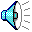 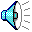 PICTURE 
START
PEDAGÓGICO CONDUCTISTA
Metas       : Formación de la conducta
Método     : Fijación de conocimientos 
Desarrollo : Acumulación de aprendizajes
Contenidos : Conocimientos, técnicas, destrezas..
Relación Maestro – Alumno : Intermediario
PEDAGOGICO CONDUCTISTA
Procura producir aprendizajes, retenerlos y transferirlo bajo un método que fija resultados predefinidos por objetivos medibles, precisos, breves, lógicos y exactos. 
El maestro guía al estudiante hacia el logro de un objetivo instruccional. El plan de enseñanza está configurado por los objetivos educativos, las experiencias educativas, su organización y su evaluación.
CONDUCTISTA o POR OBJETIVOS
El modelo por objetivos tiende a sistematizar, medir, manipular, prever, evaluar, clasificar y proyectar cómo se va a comportar el alumno después de la instrucción.  
En el proceso formativo, las estrategias de enseñanza parten de objetivos,  los contenidos se imparten empleando un método transmisionista, utiliza medios didácticos pero la evaluación sigue siendo memorística y cuantitativa.
CONDUCTISTA
La evaluación se realiza a lo largo del proceso de enseñanza y se controla permanentemente en función del cumplimiento de los objetivos instruccionales. Se requiere determinar el avance en el logro de objetivos de manera que estos se puedan medir, apoyado en un proceso de control y seguimiento continuo.
PEDAGOGICO CONSTRUCTIVISTA
Metas       : Estructuras mentales cognitivas
Método     : Creación de ambientes aprendizaje 
Desarrollo : Progresivo y secuencial Est.Mentales
Contenidos : Experiencias. Apoyo creativo
Relación Maestro – Alumno : Facilitador. Motivador
CONSTRUCTIVISTA
El modelo pretende la formación de personas como sujetos activos.
capaces de tomar decisiones y emitir juicios de valor
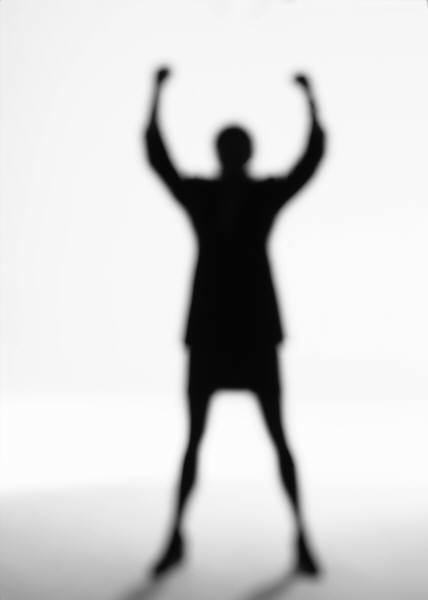 implica la participación activa de profesores y alumnos que interactúan en el desarrollo de la clase para construir, crear, facilitar, liberar, preguntar, criticar y reflexionar sobre la comprensión de las estructuras profundas del conocimiento.
PEDAGOGICO CONSTRUCTIVISTA
El eje del modelo es el aprender haciendo
El maestro
Desarrollo de capacidades
pensar, idear, crear y reflexionar.
El objetivo de la escuela es desarrollar las habilidades del pensamiento de los individuos de modo que ellos puedan progresar, evolucionar secuencialmente en las estructuras cognitivas para acceder a conocimientos cada vez más elaborados
Cognoscitivismo
La Perspectiva Cognoscitiva: La Perspectiva o Enfoque Cognoscitivo como tendencia pedagógica moderna se fundamenta en el análisis de los aspectos psicológicos existentes, de manera obligada, en los procesos que conducen al conocimiento de la realidad objetiva, natural y propia, del hombre.
Sustentada en la teoría del conocimiento desde el punto de vista filosófico, considera al mismo como el resultado y la consecuencia de la búsqueda, consciente y consecuente, que unida a la acción real del sujeto sobre su entorno le permiten su reflejo en lo interno
Esta tendencia pedagógica contemporánea se plantea la concepción y desarrollo de modelos de aprendizaje como formas de expresión de una relación concreta entre el sujeto cognitivo, activo y el objeto cuyas esencialidades habrán de ser aprendidas y niega que todo conocimiento humano consista o sea una mera construcción personal por parte del sujeto, a punto de partida de la imprescindible información sensorial
Epistemología
La epistemología (del griego ἐπιστήμη (episteme), "conocimiento", y λόγος (logos), "teoría") es una rama de la filosofía cuyo objeto de estudio es el conocimiento científico. La epistemología se ocupa de problemas tales como las circunstancias históricas, psicológicas y sociológicas que llevan a su obtención, y los criterios por los cuales se lo justifica o invalida.
Platón afirmaba que el conocimiento estaba basado esencialmente en creencias verdaderas justificadas; una creencia influyente que llevó al desarrollo más adelante de la epistemología. En el Theaetetus, Platón distingue entre la creencia y el conocimiento por medio de la justificación. Muchos años después. Edmund Gettier demostraría los problemas de las creencias verdaderas justificadas en el contexto del conocimiento.